Игра«Боги Древнего Рима»( 5 класс)
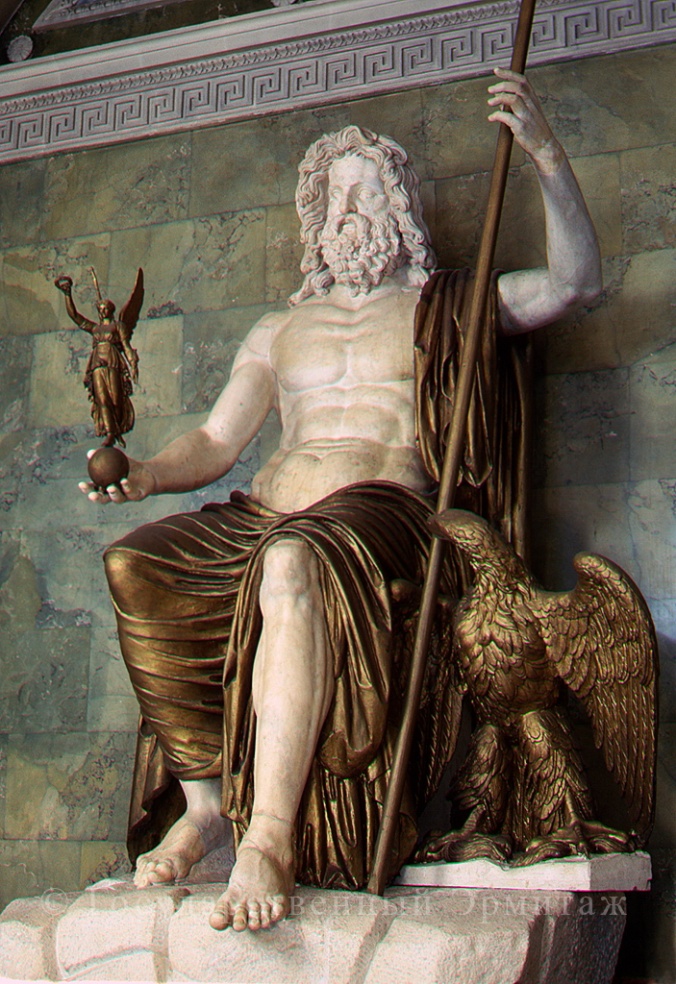 Правила работы:
На слайде  перечислены  имена богов  Греции  и Рима;
Учащиеся  выбирают листочек с именем бога Греции;
Если ответ верный, листочек исчезает;
Если ответ неверный происходит автоматический переход на следующий слайд, обратно вернуться можно нажав на  знак 
На слайде остаются листочки с именами богов Древнего Рима.
Юпитер
Афина
Венера
Гера
Гермес
Юнона
Веста
Арес
Марс
Гестия
Ой! Ошибка! 
Вернись назад!
Юпитер - http://tambov.ru/images/history/otkuda-gorod/otkuda-gorod-2-153.jpg 
Идея – Гаврилова Л.Г. http://www.slideshare.net/Alusya/ss-64362486 
Уколова В.И. История. Древний мир. М., Просвещение, 2013г.